Bµi 1
TRƯỜNG TIỂU HỌC CỦA EM
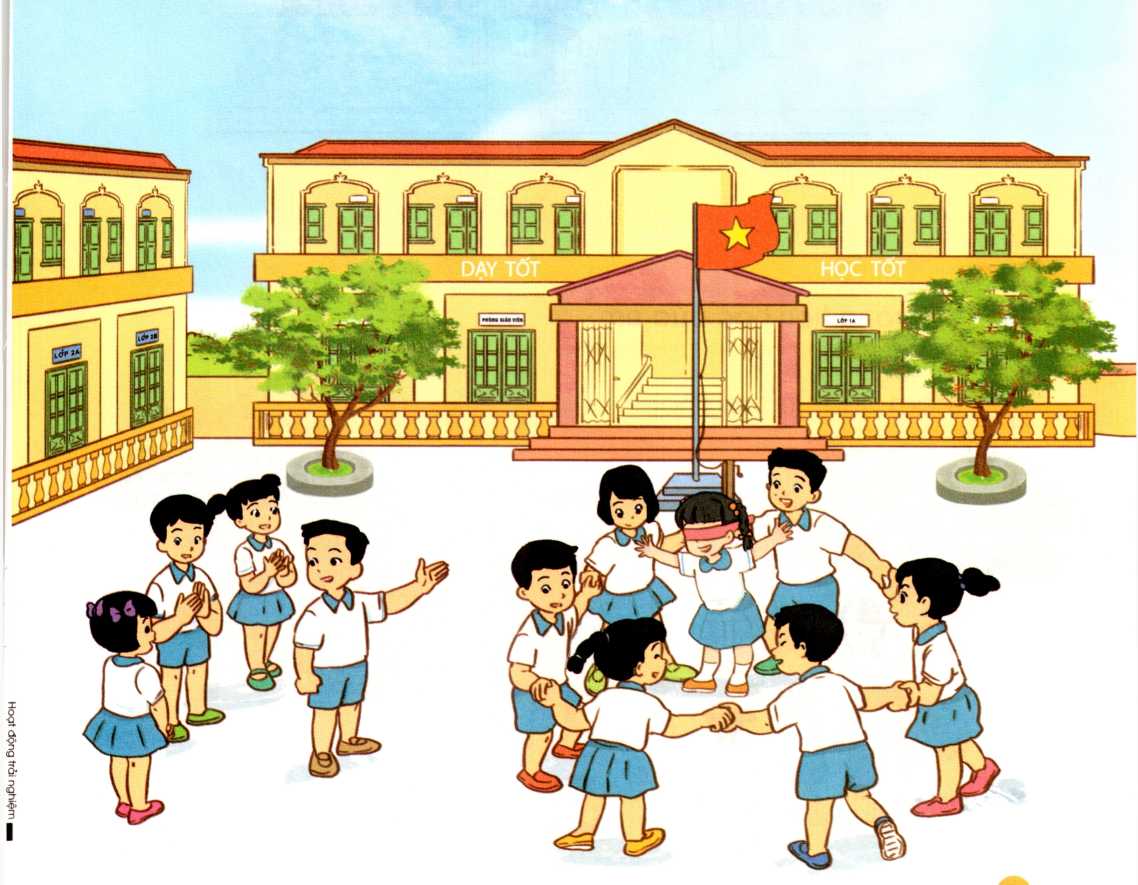 Ho¹t ®éng 1:
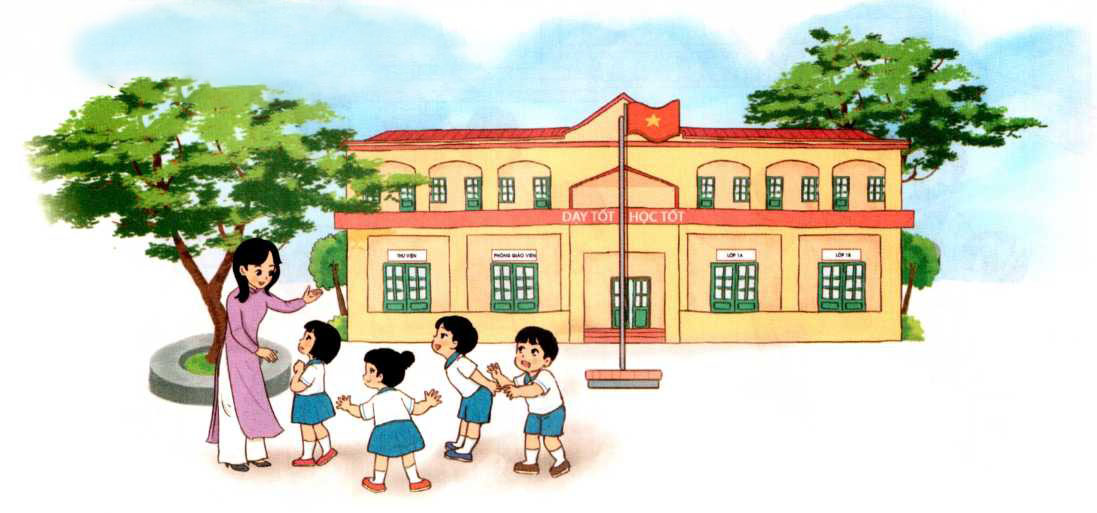 Tr­ưêng häc
Ho¹t ®éng 1:
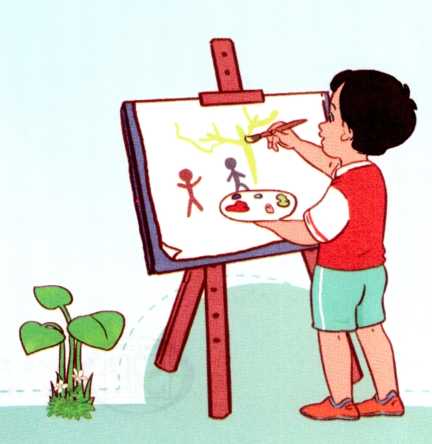 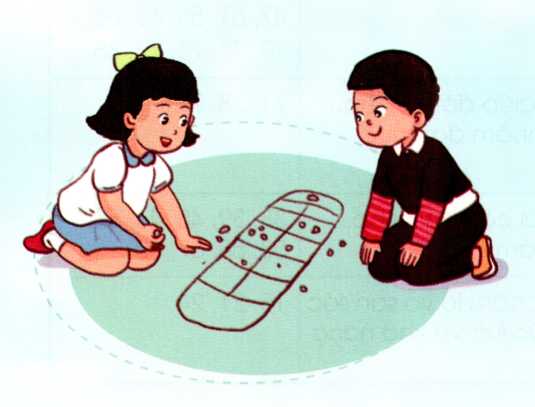 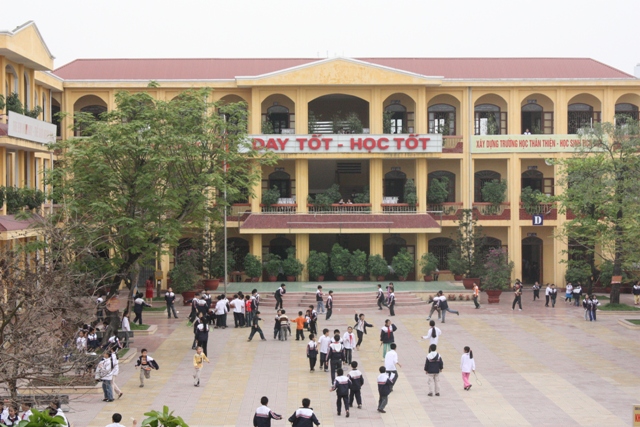 Hoạt động 2
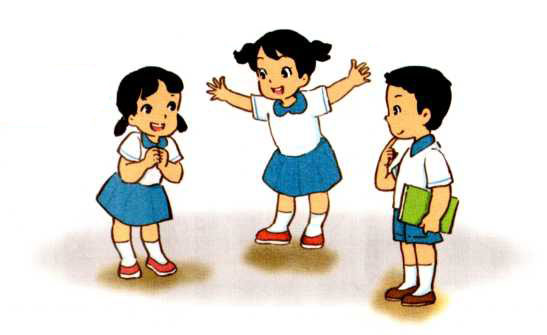 Hoạt động 3
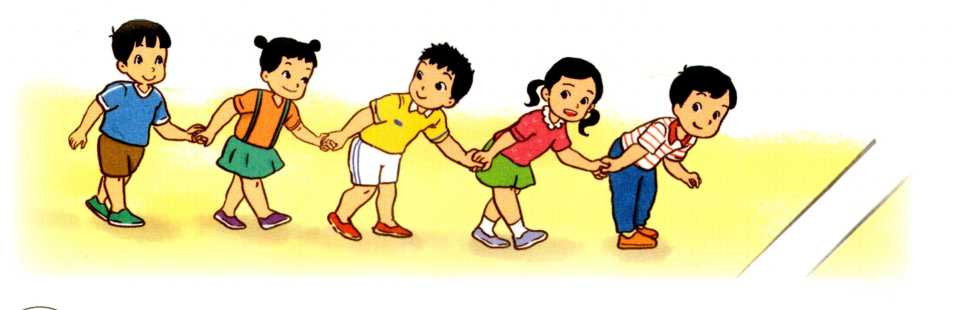